SUMMARIES OF CARE
USE CASE
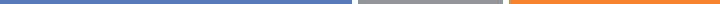 SUMMARY OF CARE DOCUMENT
FROM BEHAVIORAL HEALTH SPECIALIST TO PRIMARY CARE PHYSICIAN
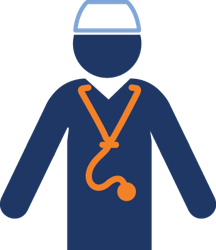 Summary 
of Care Document
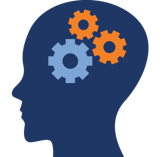 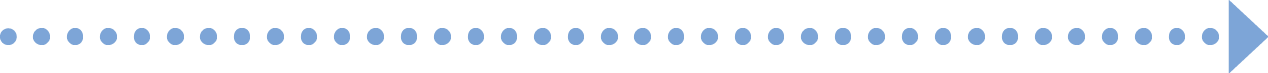 PRIMARY CARE PHYSICIAN
BEHAVIORAL HEALTHSPECIALIST
To enhance the coordination of care between behavioral health and primary care providers, by sending behavioral health information to a primary care physician, so they can integrate this information into a client’s diagnosis and updated treatment plan.
GOAL
Icons provided by MeHI at mehi.masstech.org/Icons
SUMMARIES OF CARE
USE CASE
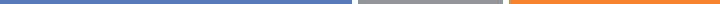 SUMMARY OF CARE DOCUMENT
FROM BEHAVIORAL HEALTH SPECIALIST TO PRIMARY CARE PHYSICIAN
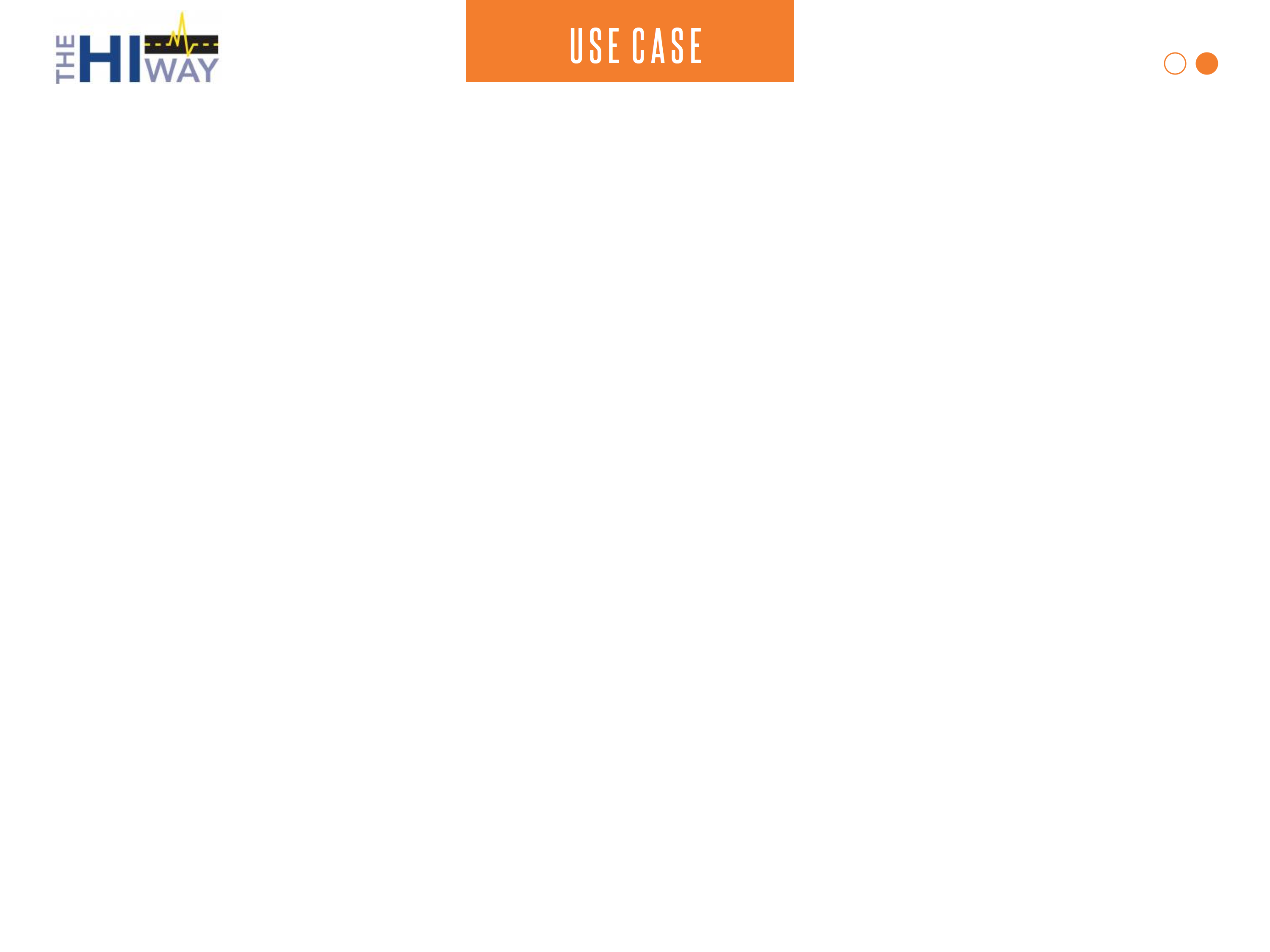 STORY
ORGANIZATION
A client has an appointment with his clinical social
worker at a behavioral health organization to review his treatment plan and discuss his progress. In order to better coordinate the client’s care, the social worker and client agree to share this information with the client’s primary care physician. 

The social worker obtains client permission to share his behavioral health information with his primary care physician. The social worker sends the summary of care document, which includes progress notes on the client’s treatment plan, via the Mass HIway. She does this by searching for the primary care physician in the Mass HIway Directory, which is accessible via the behavioral health organization’s EHR, then sends documents to the physician’s Mass HIway Direct Address.

The primary care physician receives the summary of care document, which he reviews and incorporates into the client’s overall treatment plan.
Behavioral Health Organization A and Ambulatory Practice B.
GOAL
To enhance the coordination of care between behavioral
health and primary care providers, by sending behavioral
health information to a primary care physician, so they can
integrate this information into a client’s diagnosis and
updated treatment plan.
TRADING PARTNERS AND SYSTEMS
Organization A - behavioral health provider at a behavioral health organization, using an EHR with a Direct gateway to the Mass HIway;
Organization B - primary care physician (PCP) at an ambulatory practice, using a practice-based EHR with a Direct gateway to the Mass HIway.
DATA TO EXCHANGE
Summary of Care document (CCD).
Icons provided by MeHI at mehi.masstech.org/Icons